ProjektpräsentationBetterSafe
Elias Haueis und Antonia Buchner
BetterSafe
BetterSafe.java
BetterSafe.java
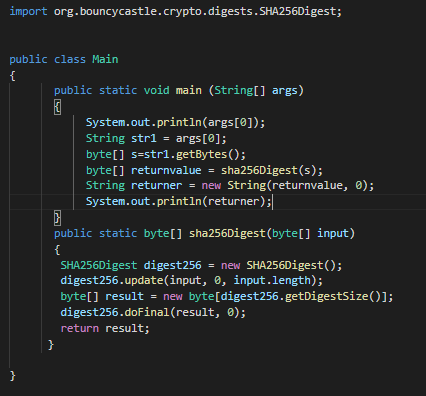 BouncyCastle 
Class: SHA256Digest 
SHA256:  cryptographic hash function
BetterSafe.rex
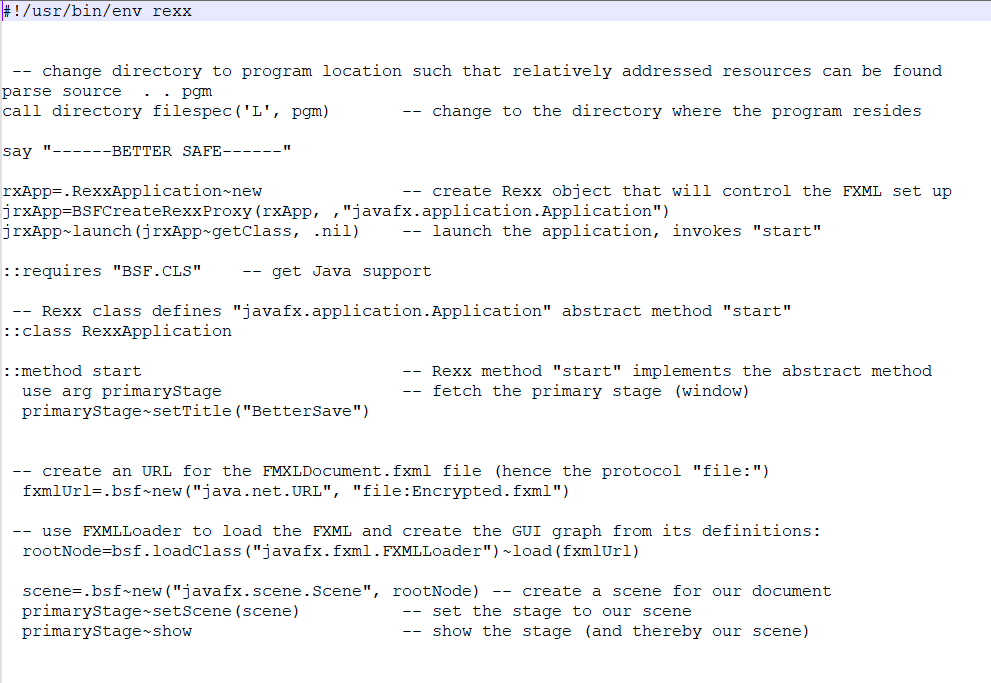 BetterSafe.fxml
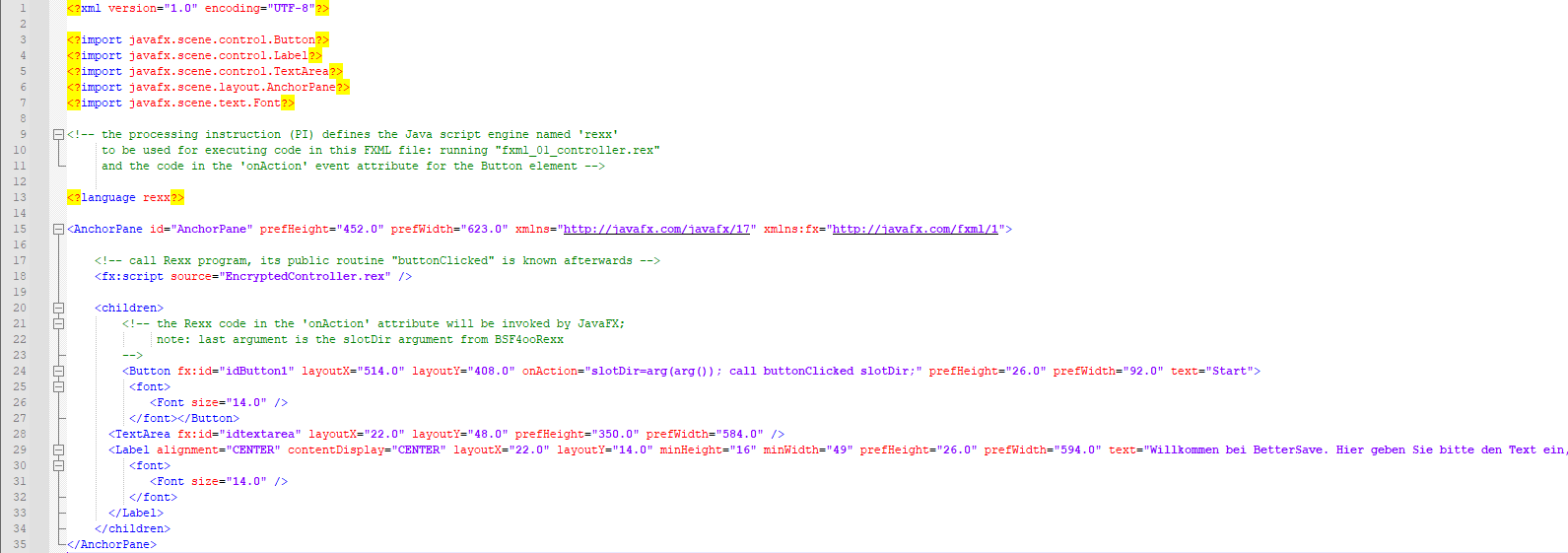 BetterSafeController.rex
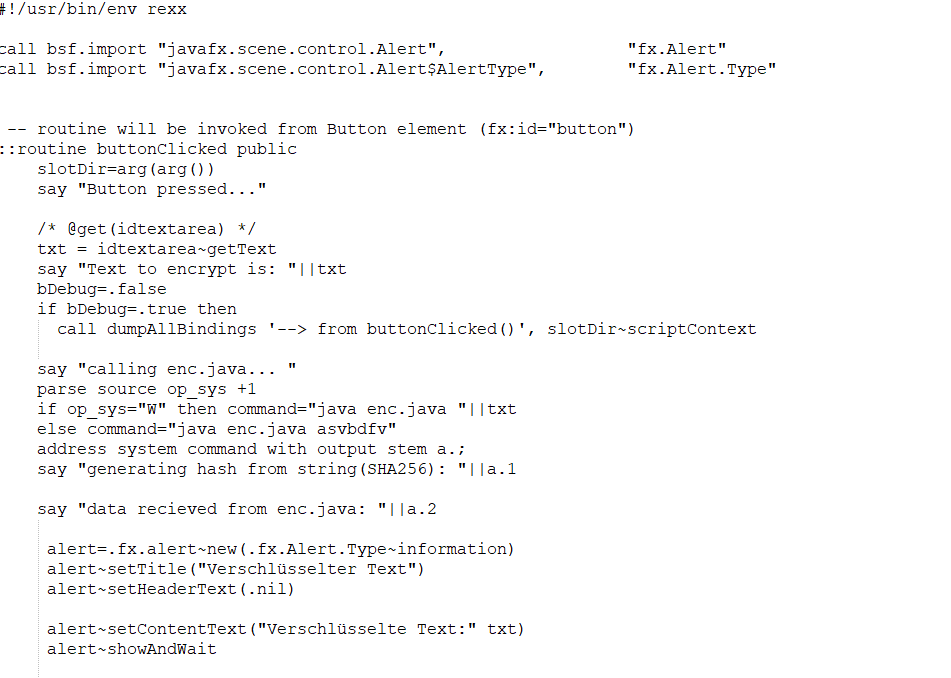